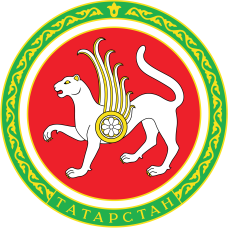 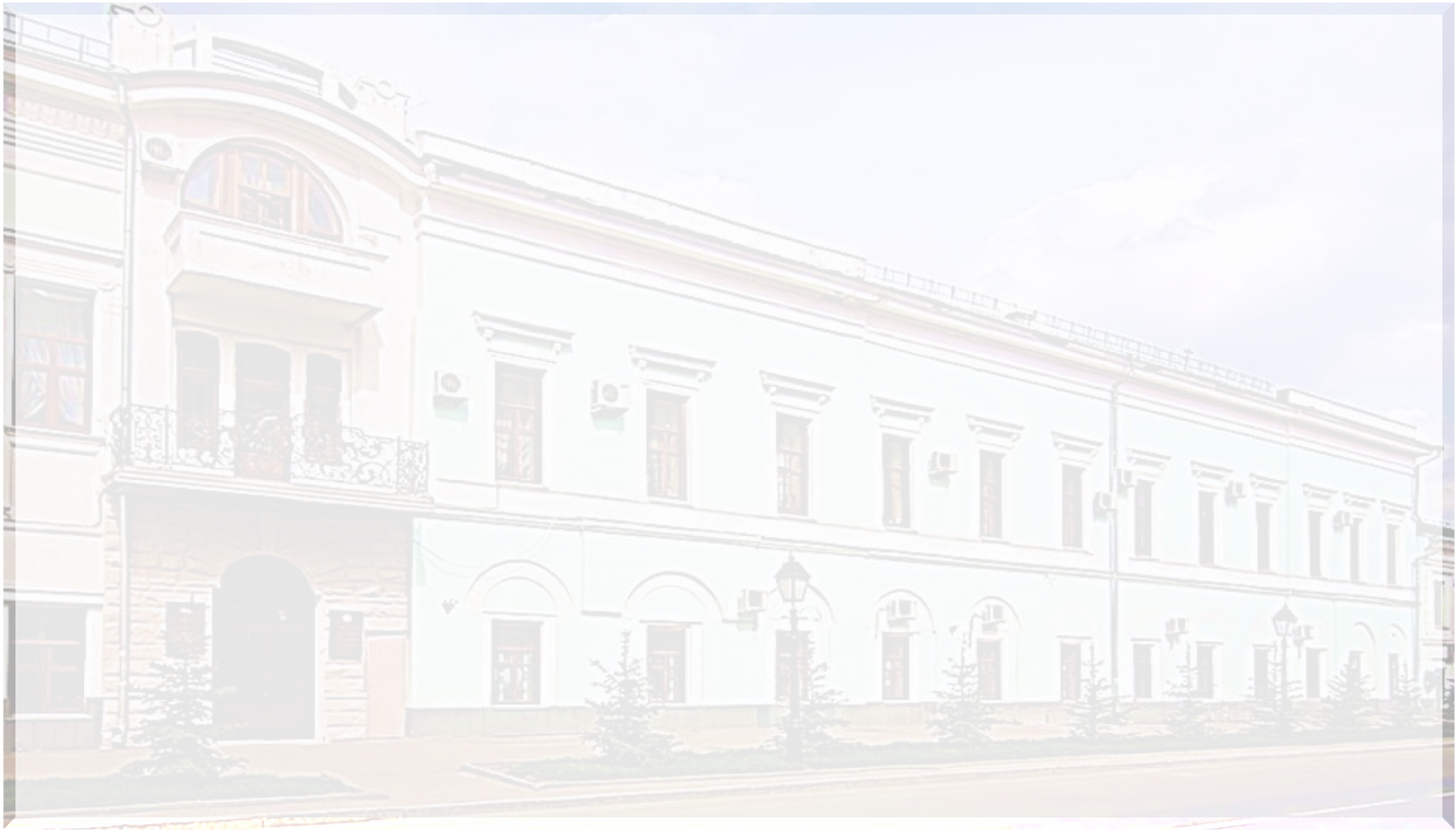 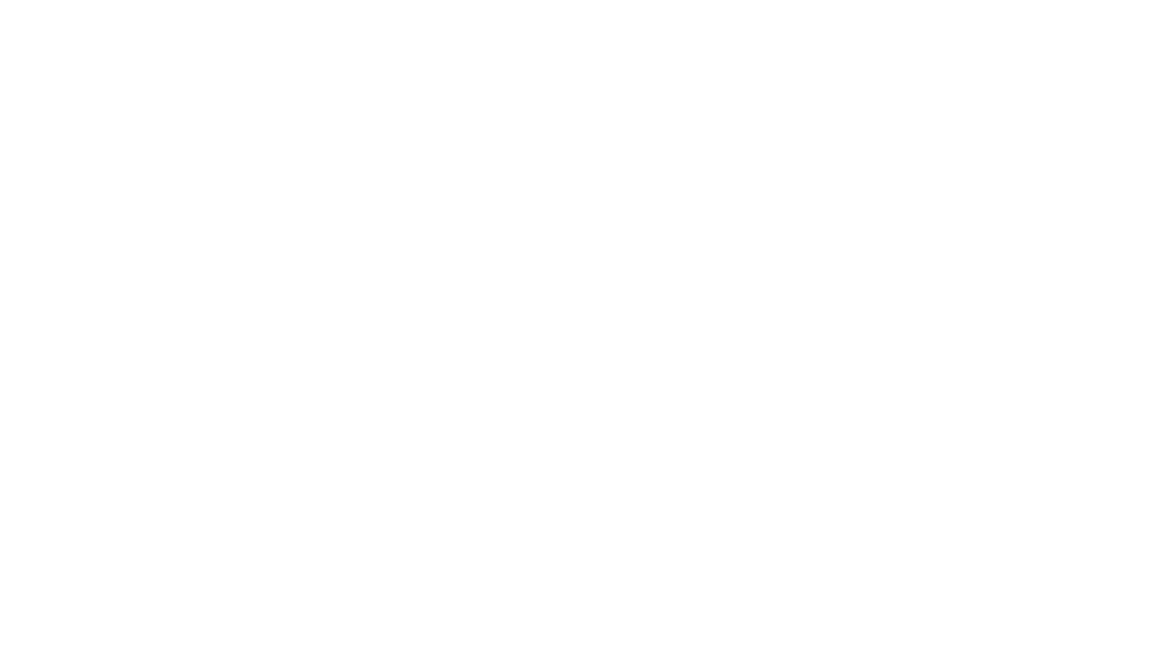 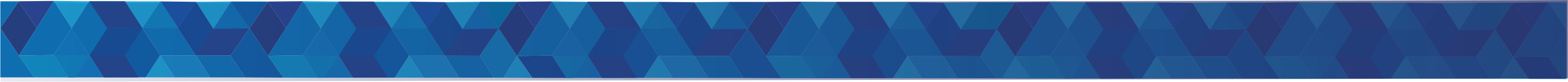 Проведение государственной итоговой аттестации в 2016 году
И.Р. Мухаметов 
Заместитель  
министра образования и науки Республики Татарстан
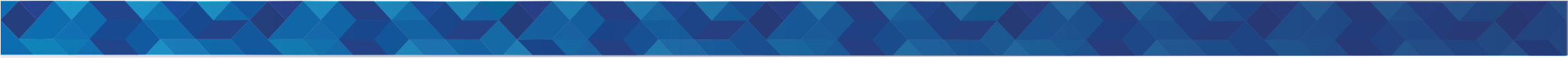 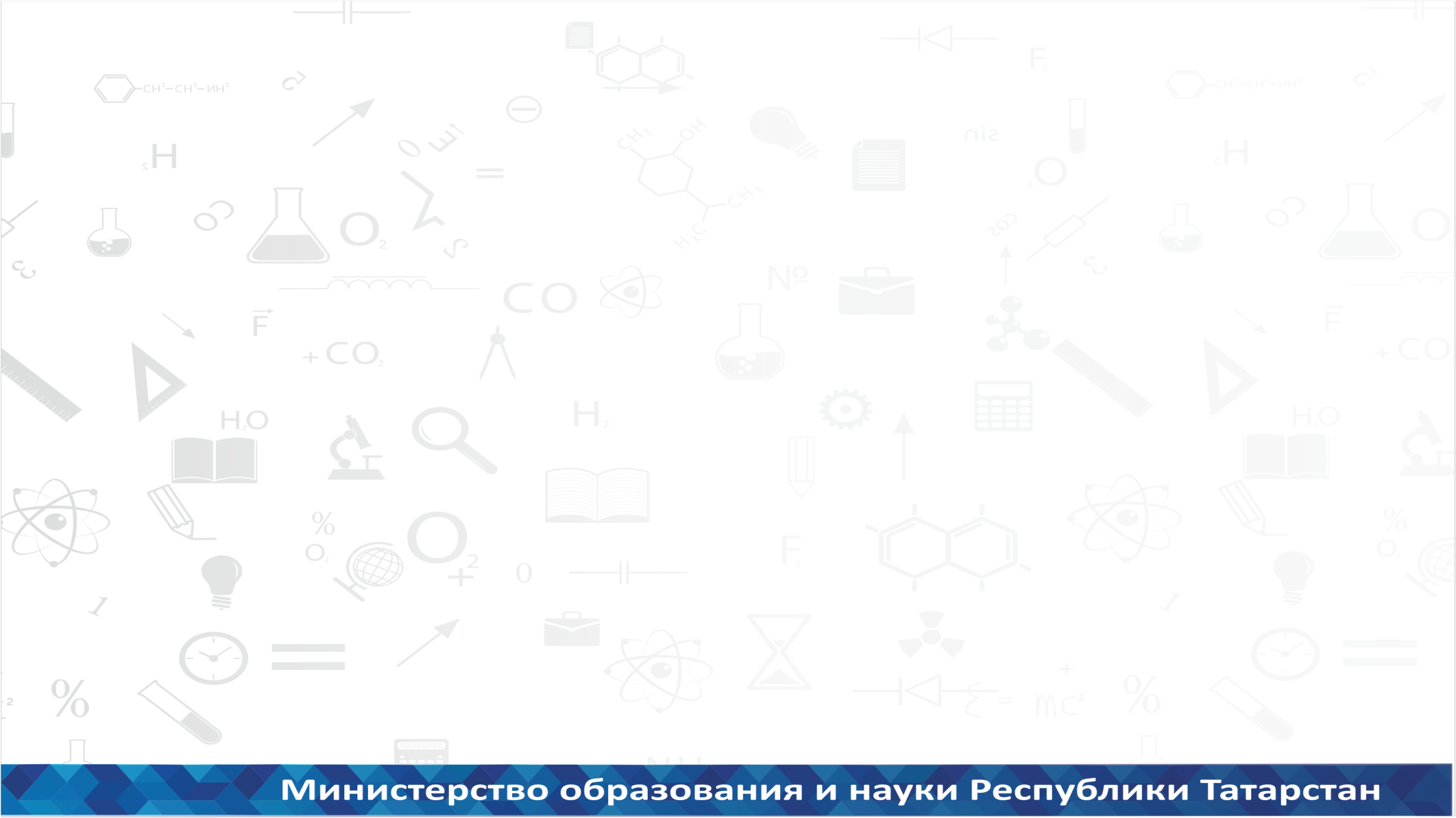 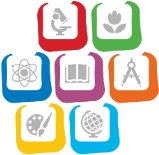 Об окончании 2015-2016 учебного года, организации и проведении ГИА выпускников IX, XI (XII) классов общеобразовательных организаций  РТ(приказ МОиН РТ от 10.05.2016 № под-894/16)
Сроки окончания учебных занятий в 2015/2016 учебном году:
25 мая – I, IX и XI (XII) классы
31 мая – II-VIII и X классы
Торжественное мероприятие «Последний звонок» :  
25 мая 2016 года
Выпускные вечера:  
не ранее 24 июня 2016 года
Министерство образования и науки Республики Татарстан
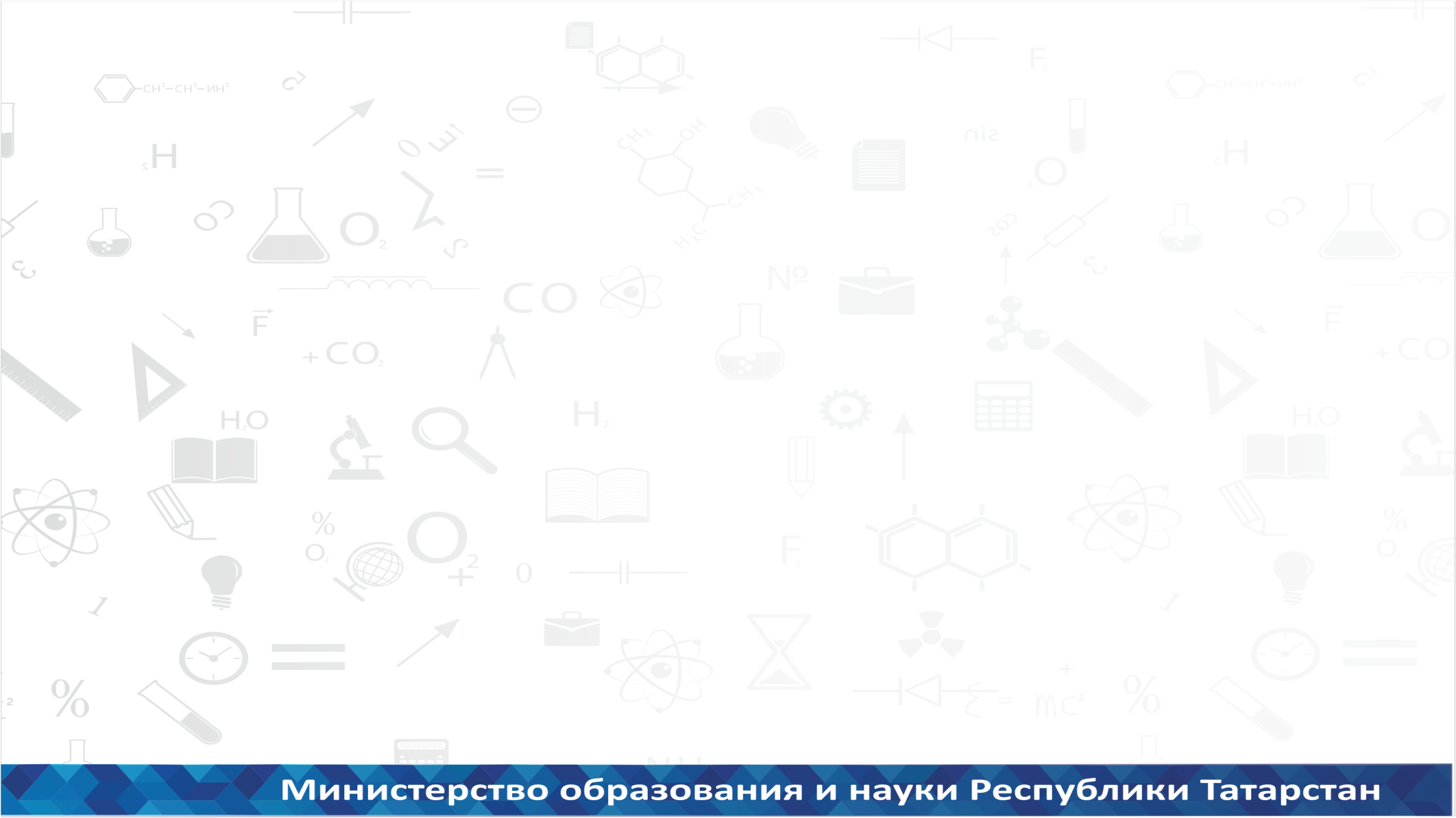 ГИА в форме ЕГЭ и ГВЭ-11 досрочно
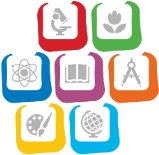 с 21 марта по 23 апреля 2016 года
1 ППЭ (ЕГЭ) -  гимназия №37 Авиастроительного района г. Казани
1 ППЭ (ГВЭ-11) - Раифское специальное профессиональное училище №1 закрытого типа
Заявились 339 человек по 14 общеобразовательным предметам из 
19 муниципальных образований республики 
(Агрызского, Азнакаевского, Алексеевского, Альметьевского, Апастовского, Арского, Бавлинского, Зеленодольского, Кайбицкого, Кукморского, Лениногорского, Мензелинского, Нижнекамского, Нурлатского, Сабинского, Тюлячинского, Черемшанского, Чистопольского, г. Казани)
3
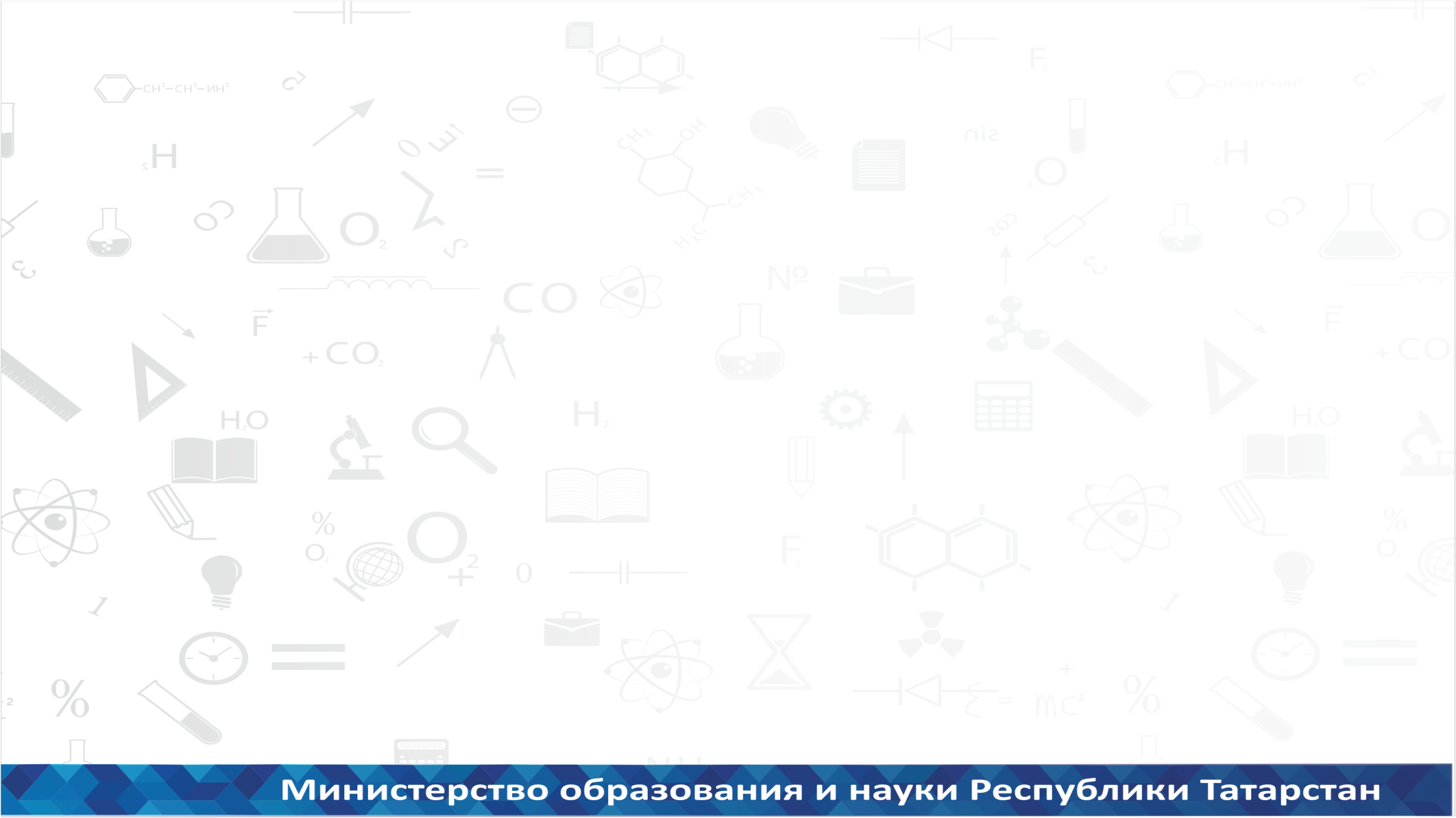 ГИА в форме ЕГЭ и ГВЭ-11 досрочно
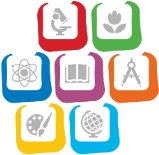 Востребованные предметы:
русский язык (183 чел.), математика профильного уровня (124 чел.), обществознание (129 чел.), биология (65 чел.), история (64 чел.), 
физика (59 чел.), химия (41 чел.)
На досрочном этапе ЕГЭ и ГВЭ-11 работали:
-14 членов Государственной экзаменационной комиссии из Департамента надзора и контроля в сфере образования МО и Н РТ, вузов республики,  регионального центра обработки информации;
- 46 общественных наблюдателей 
(К(П)ФУ, российский Союз студентов, общественные фонды и родители);
- 83 эксперта предметных комиссий Республики Татарстан, привлекаемых для проверки развернутых ответов экзаменационных работ участников ГИА.
4
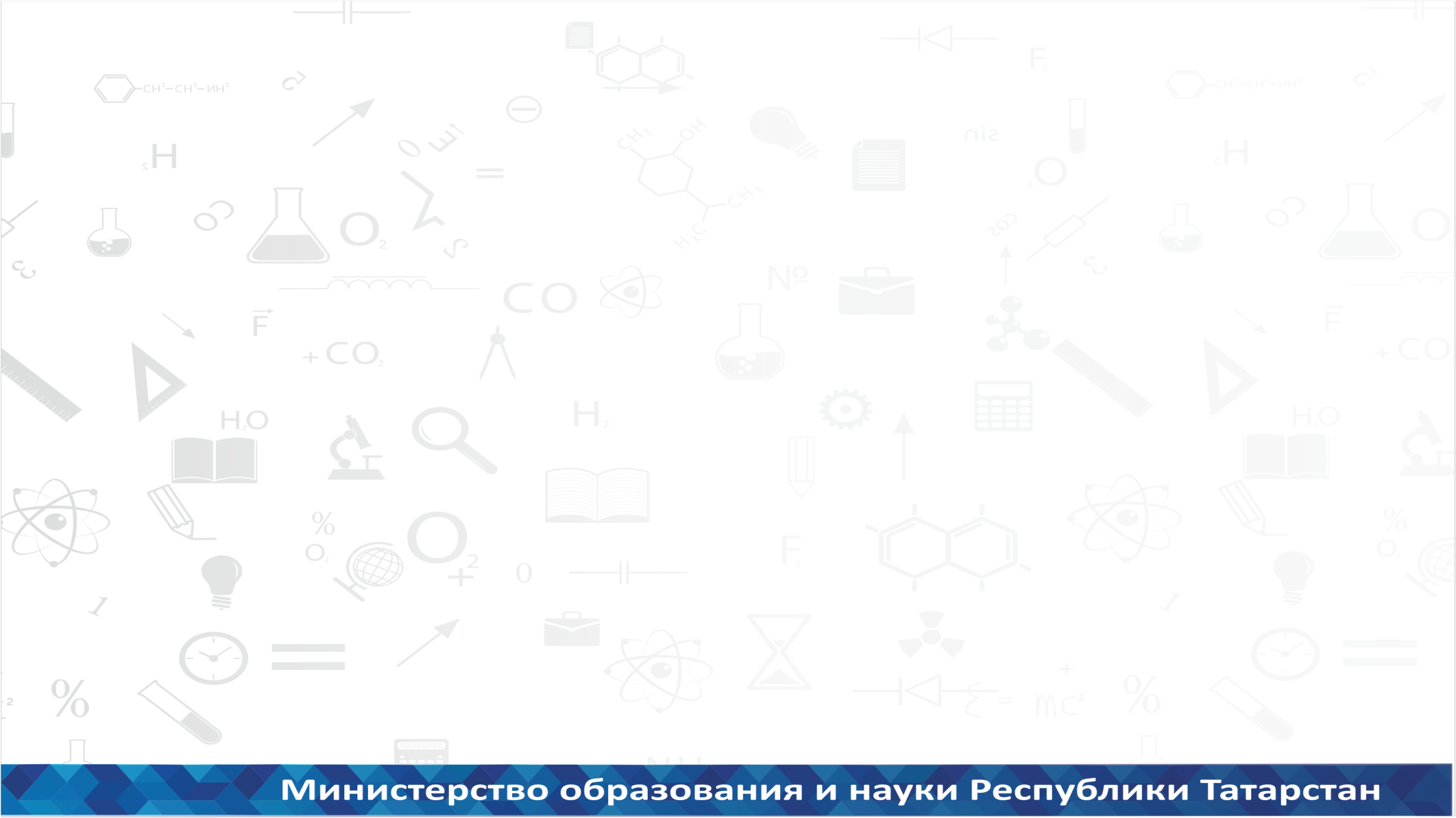 ГИА в форме ЕГЭ и ГВЭ-11 досрочно
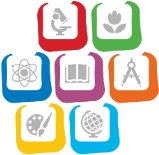 Замечания!
- слабый инструктаж  организаторов в аудитории;  
- на доске не прописаны коды образовательных организаций участников, что вызвало путаницу при заполнении бланков регистрации;
-  предложено задавать вопросы после объявления времени начала экзамена;
- не зачитан протокол проведения ЕГЭ в аудитории;
- не продемонстрировано запечатывание доставочных пакетов на камеру видеонаблюдения;
- перемещение участников ЕГЭ по ППЭ осуществлялось без сопровождения организаторов;
- при проведении инструктажа в аудитории допущены ошибки при раздаче КИМ и ИК;
-  не проверялась комплектность ЭМ при выходе участников из аудитории
5
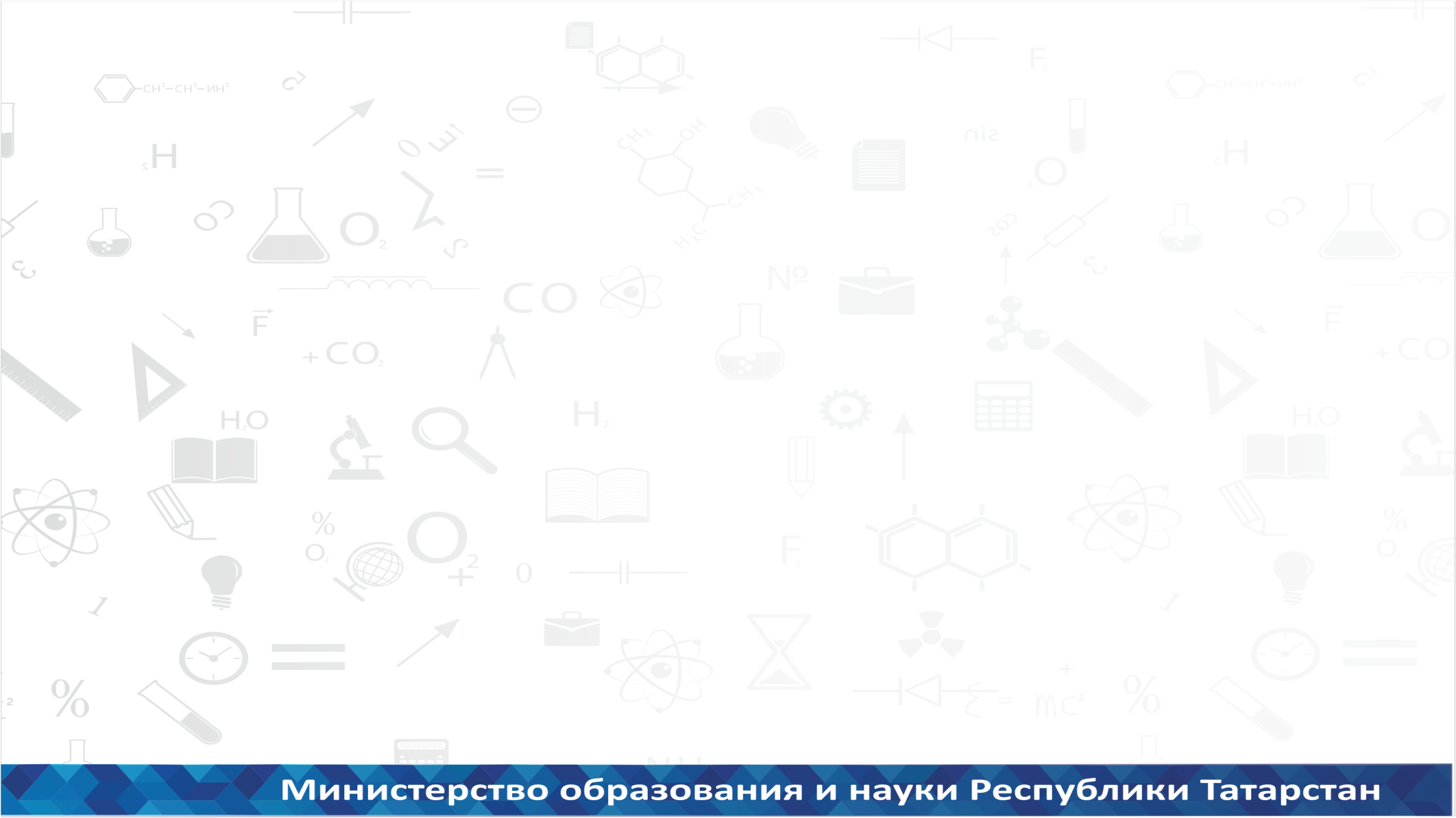 Основные сроки проведения ГИА
с 26 мая по 30 июня 2016 года
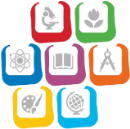 ППЭ ЕГЭ – 86 пунктов, 100 % онлайн видеонаблюдение
ППЭ ОГЭ – 137 пунктов, офлайн видеонаблюдение  

19.05.2016 нагрузочное тестирование системы видеонаблюдения
Доставка КИМ до ППЭ в день экзамена 
Доставка экзаменационных материалов в РЦОИ до 22.00

Руководителям МОУО взять под личный контроль!
6
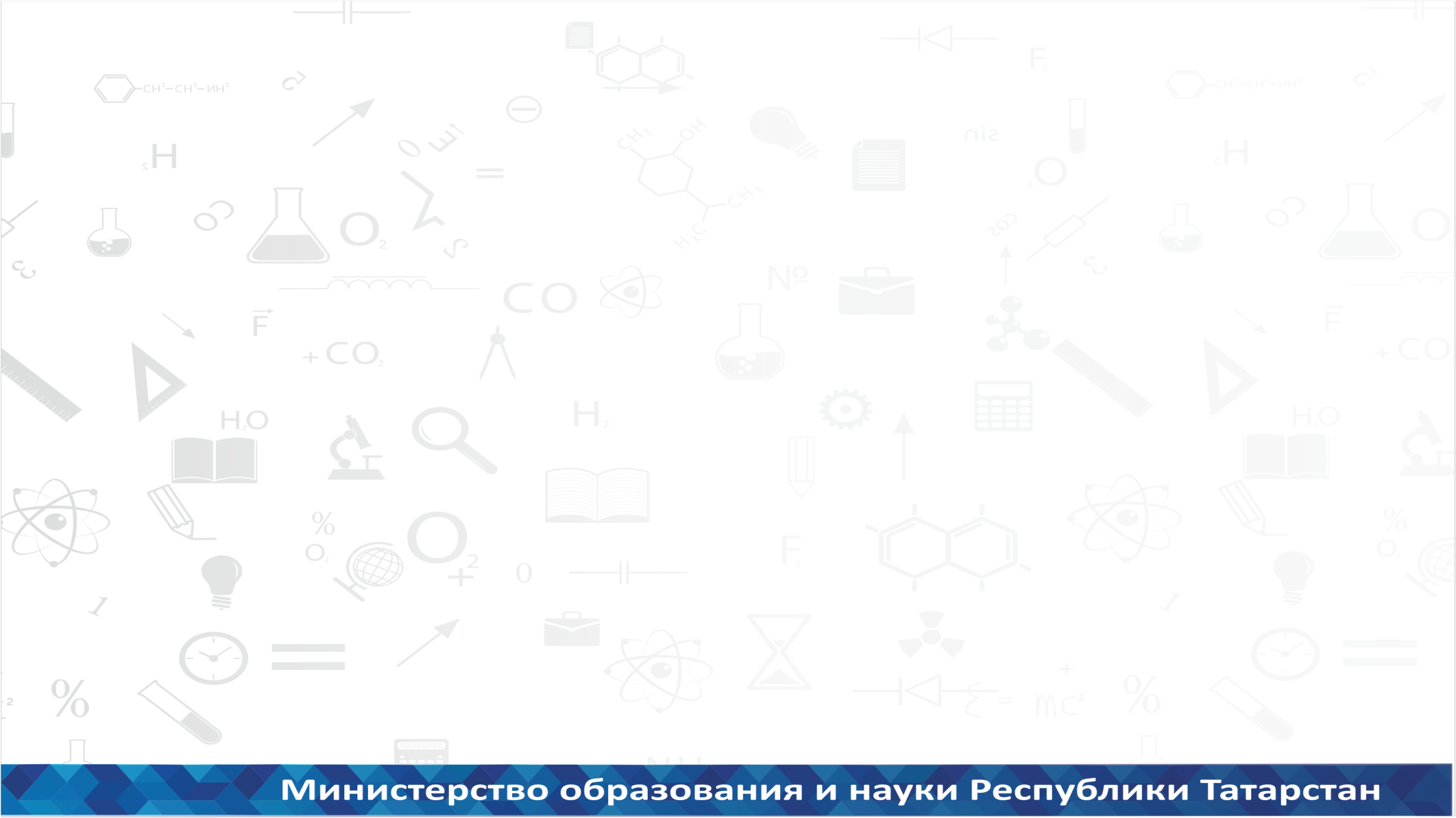 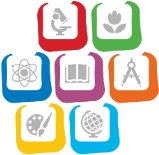 Участники ЕГЭ
7
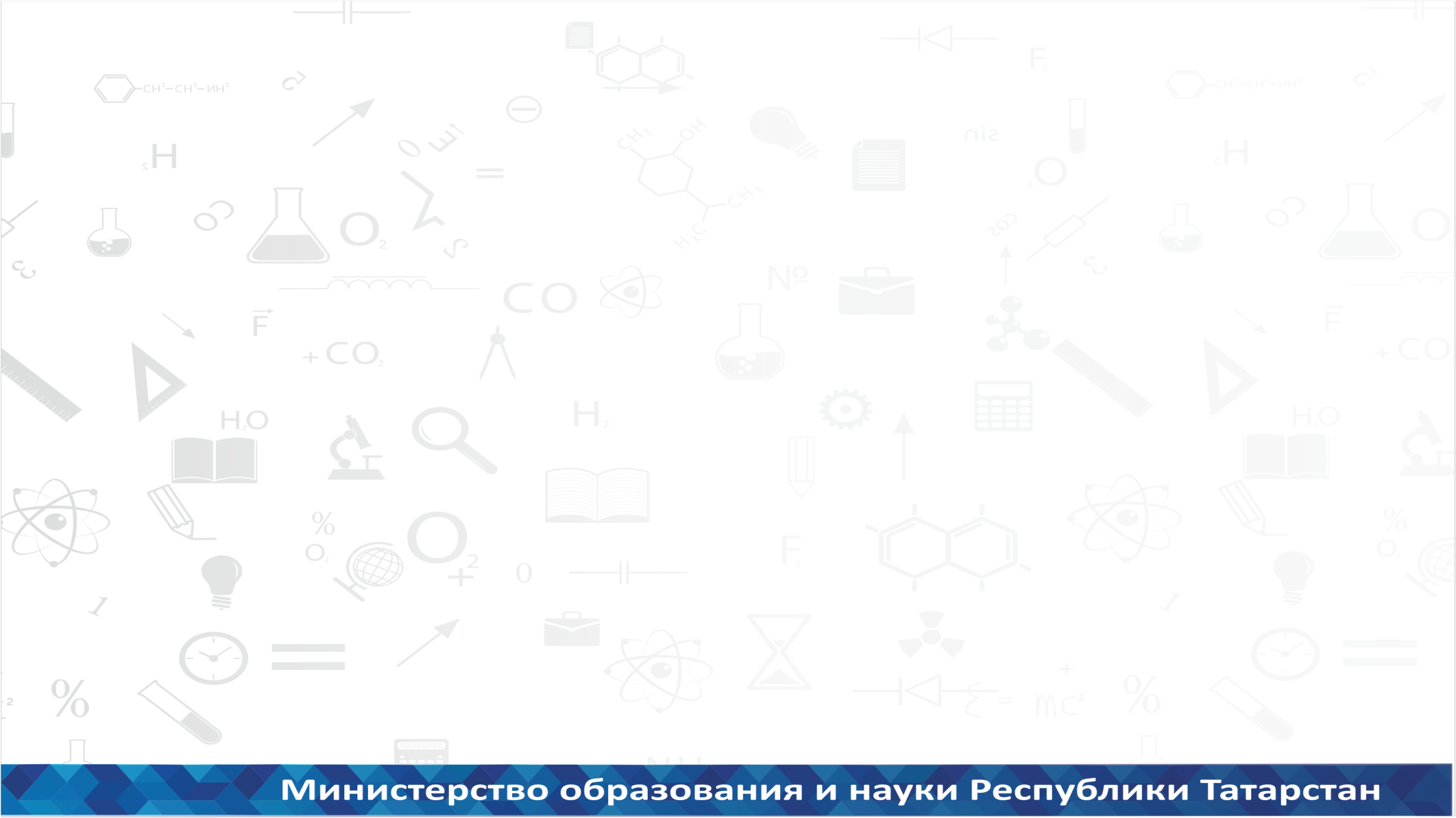 Участники ЕГЭ
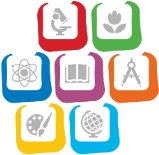 8
ЕГЭ 2016 года
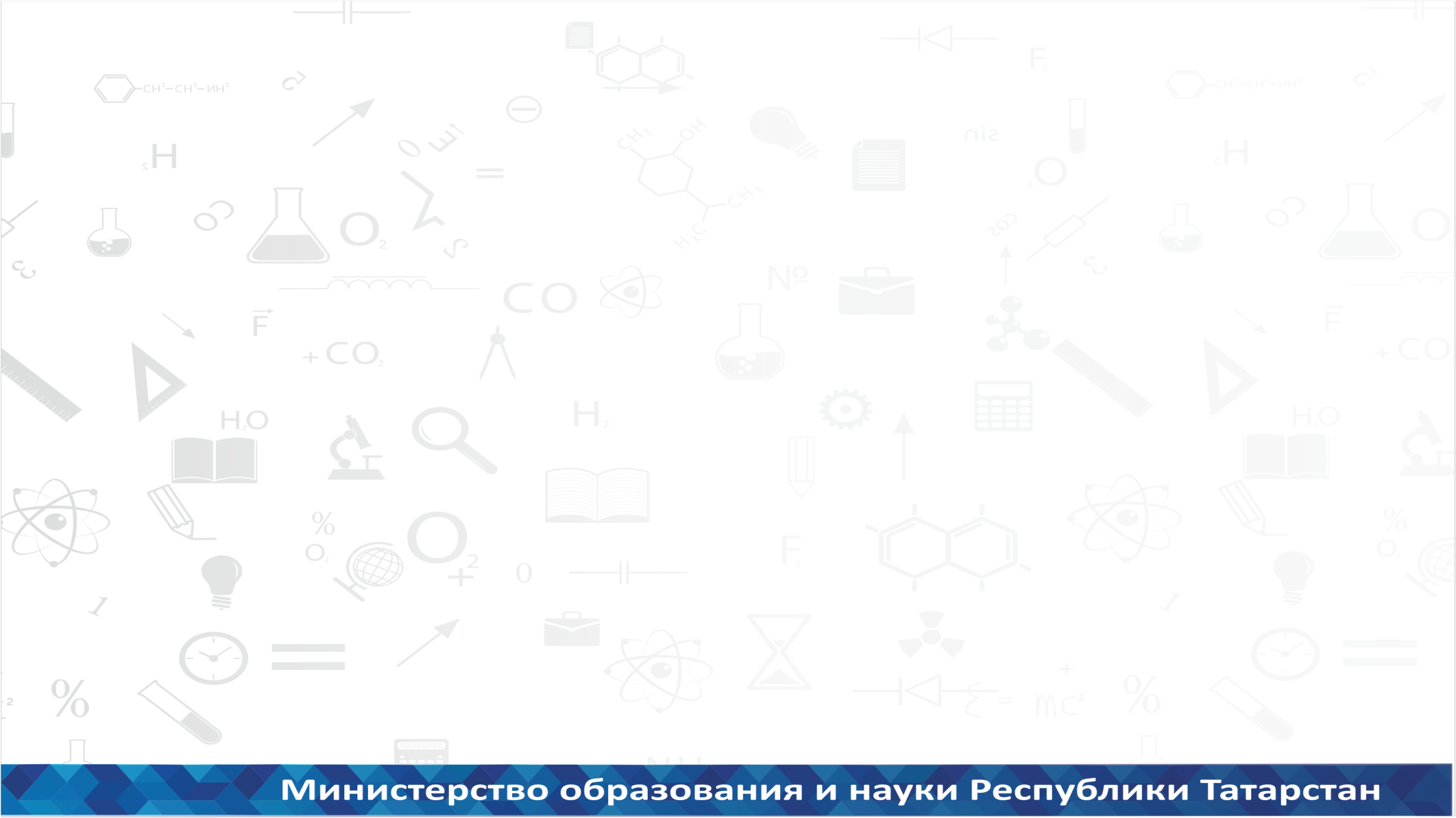 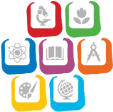 Отказ от части с выбором ответов 
(история, обществознание, география, информатика и ИКТ)
Увеличение доли аудиторий с видеонаблюдением в режиме онлайн
Увеличение доли ППЭ с печатью КИМ в аудиториях
(досрочный период – 100%, основной период - Агрызский, Азнакаевский, Актанышский, Бавлинский, Бугульминский, Дрожжановский, Ютазинский районы)
Использование технологии сканирования экзаменационных материалов в ППЭ в день проведения экзаменов
Усиление работы по подготовке кадров ППЭ, экспертов предметных комиссий и иных лиц, задействованных в проведении ЕГЭ 
(зональные, обучающие семинары и входной контроль)
Мониторинг работы РЦОИ
9
ЕГЭ 2016 года
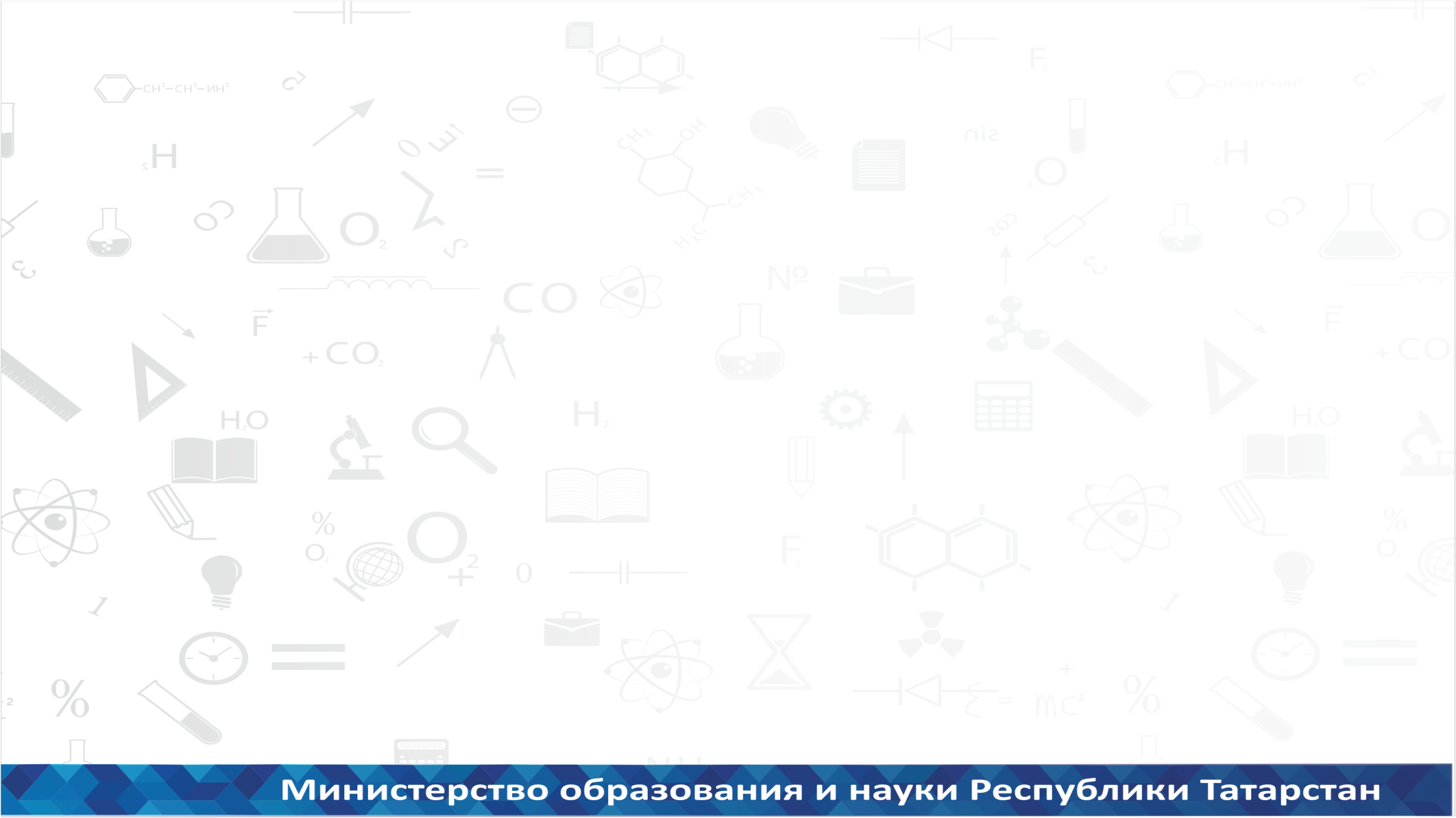 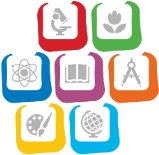 Применение технологий печати контрольных измерительных материалов и перевода бланков ответов участников в электронный вид в пунктах проведения экзаменов
Включены 7 муниципальных районов:
Агрызский, Азнакаевский, Актанышский, Бавлинский, Бугульминский, Дрожжановский, Ютазинский
13 мая 2016 года - апробация технологии печати КИМ в аудитории (8 ППЭ)

Участие в данном эксперименте Российской Федерации  учитывается при рейтинговании субъектов по организации и проведению государственной итоговой аттестации
В 2015 году Республика Татарстан вошла в пятерку лидеров
10
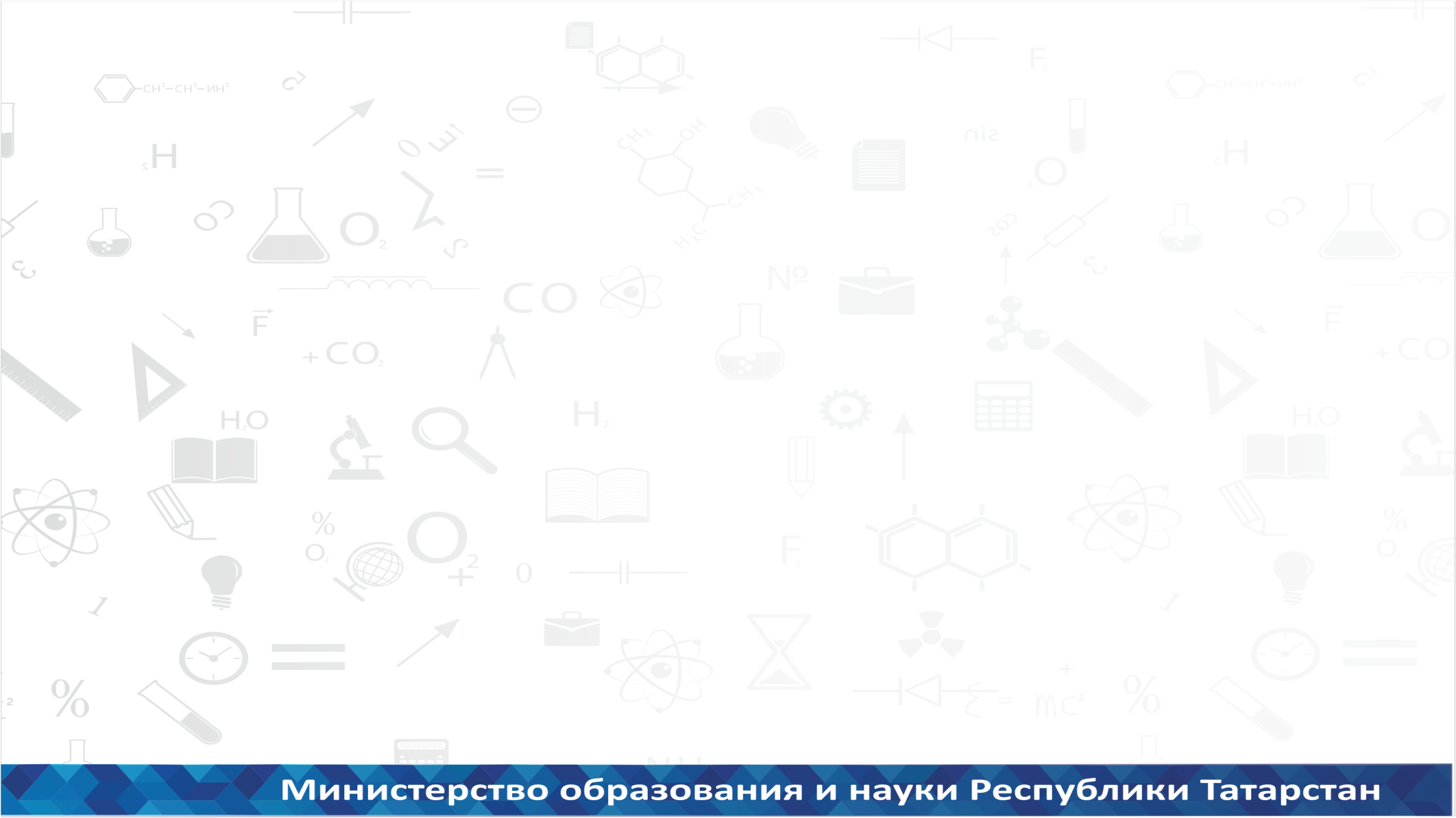 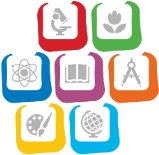 Конфликтная комиссия(в 2016 году проведена ротация)
Министерство образования и науки Республики Татарстан
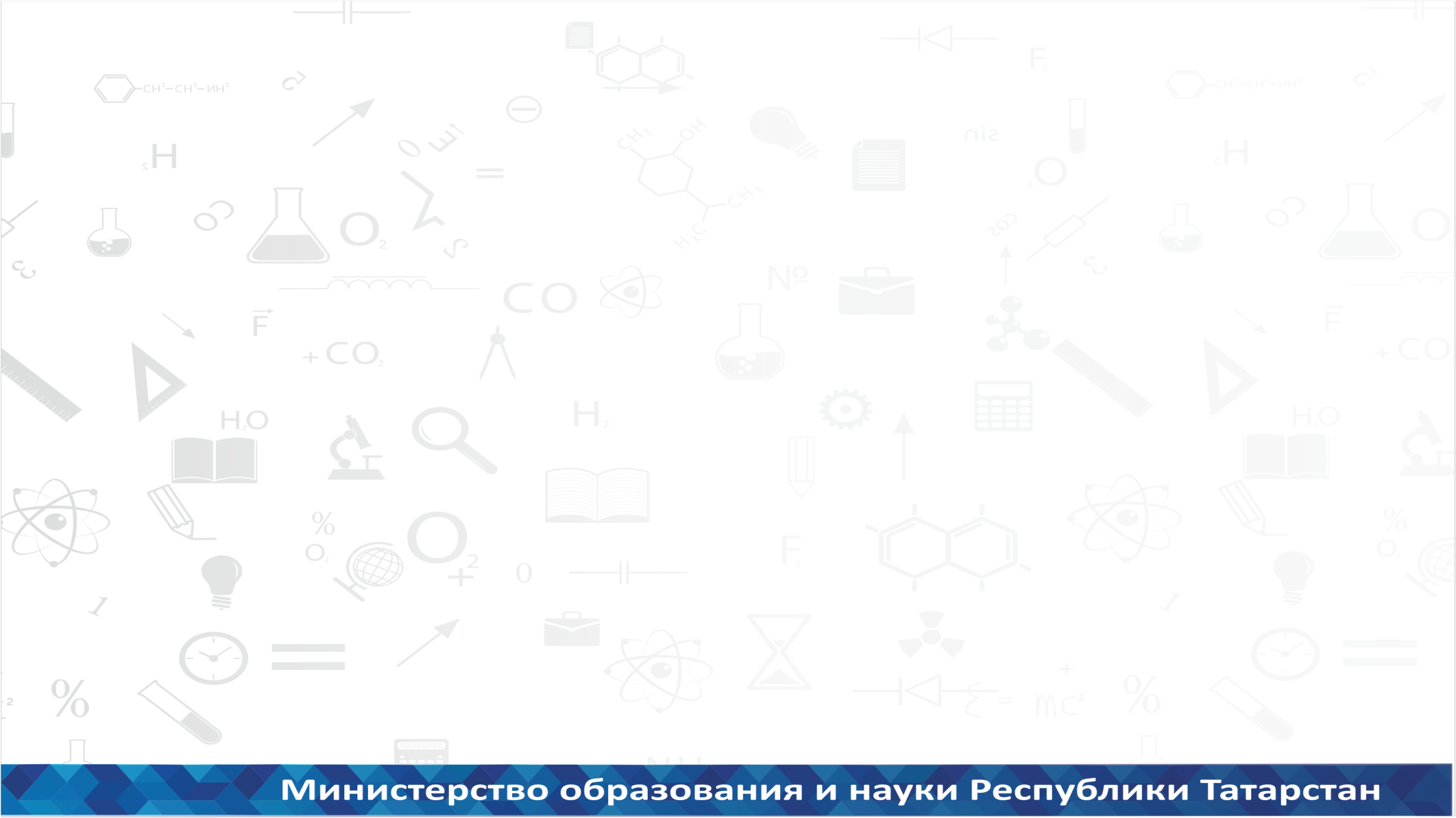 Организация работы КК
Черновики – НЕ материалы апелляции
Министерство образования и науки Республики Татарстан
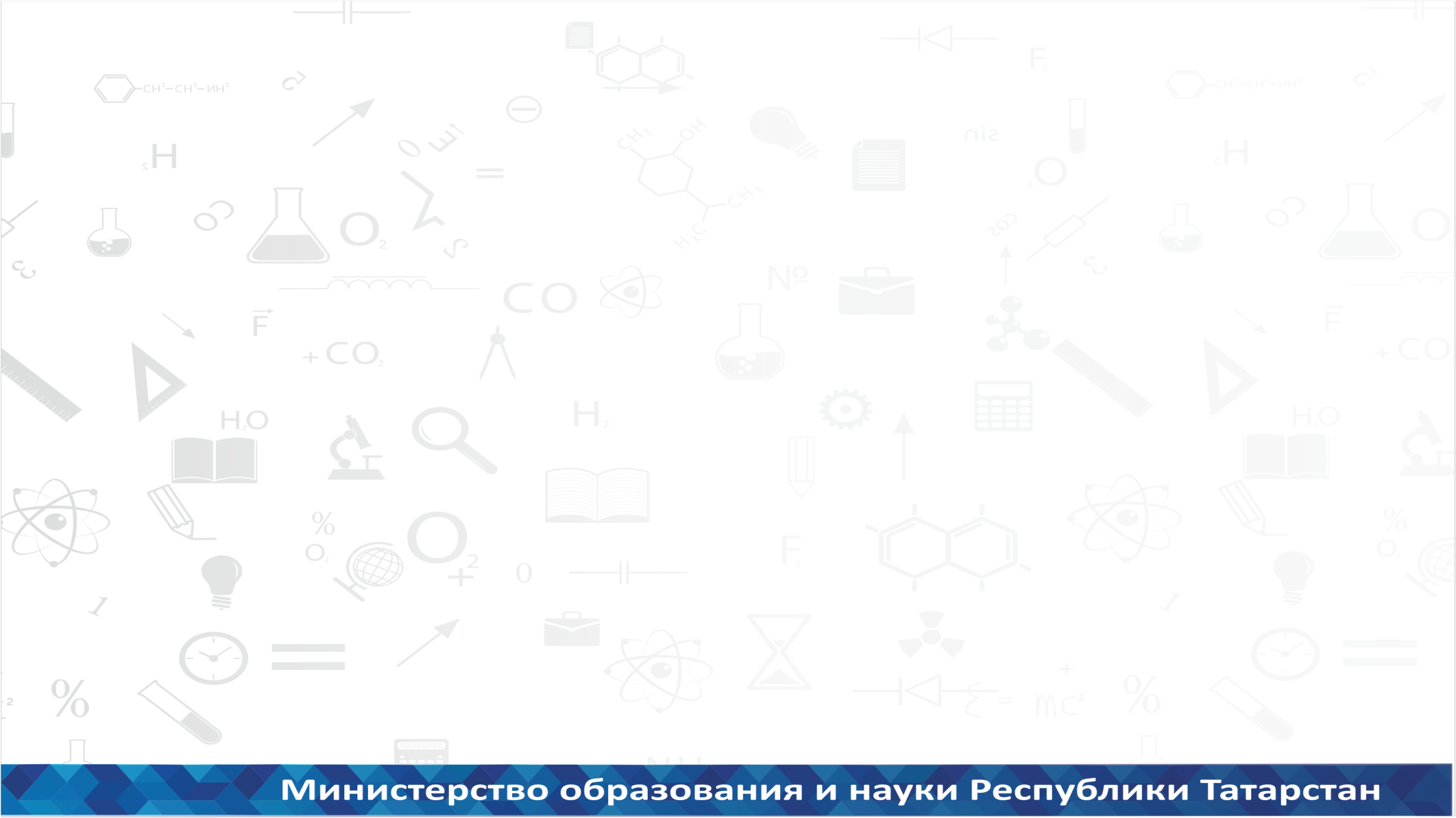 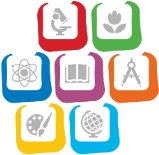 Виды апелляций
Министерство образования и науки Республики Татарстан
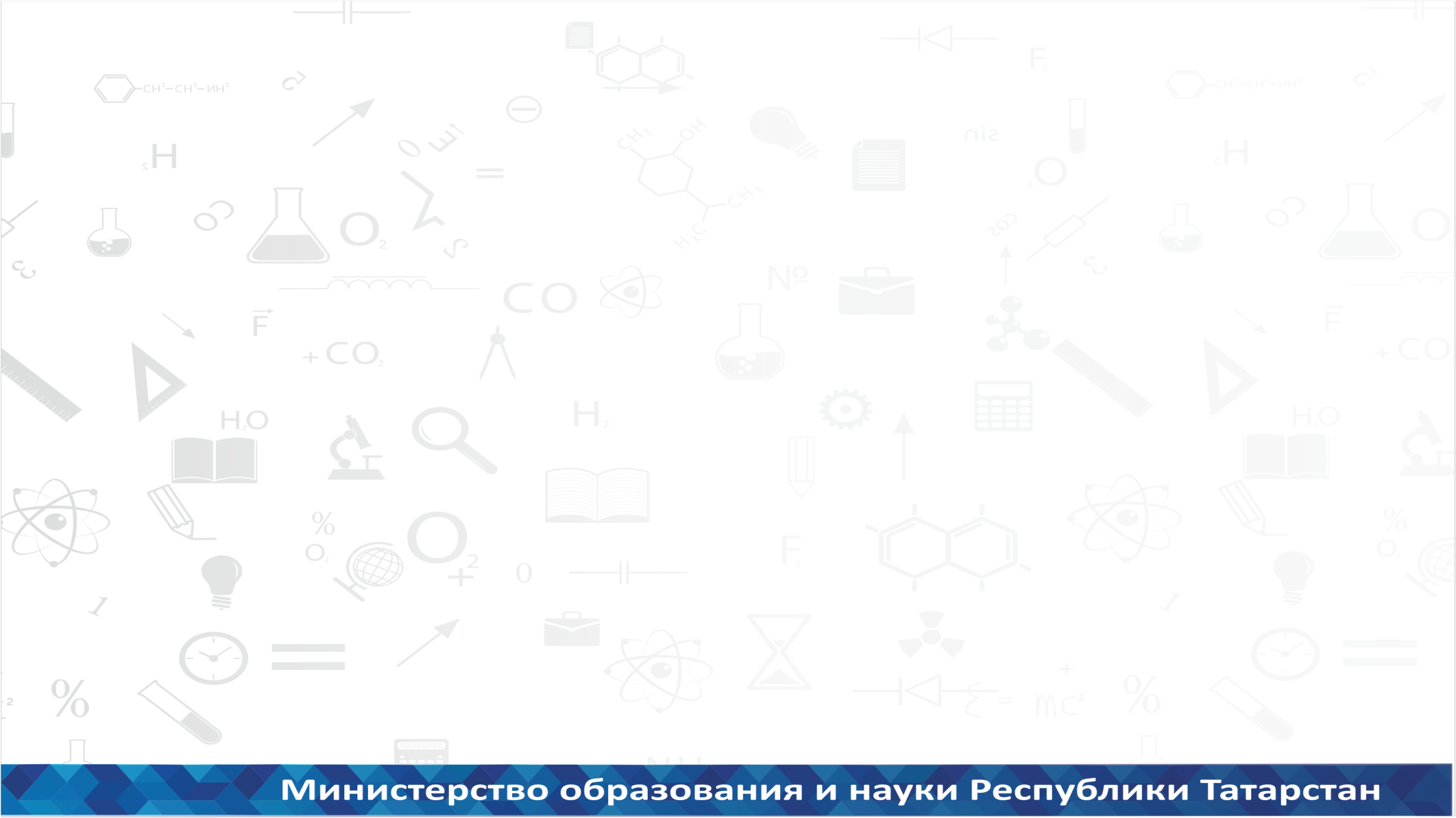 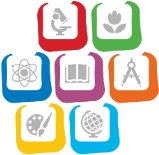 Порядок подачи апелляций
Министерство образования и науки Республики Татарстан
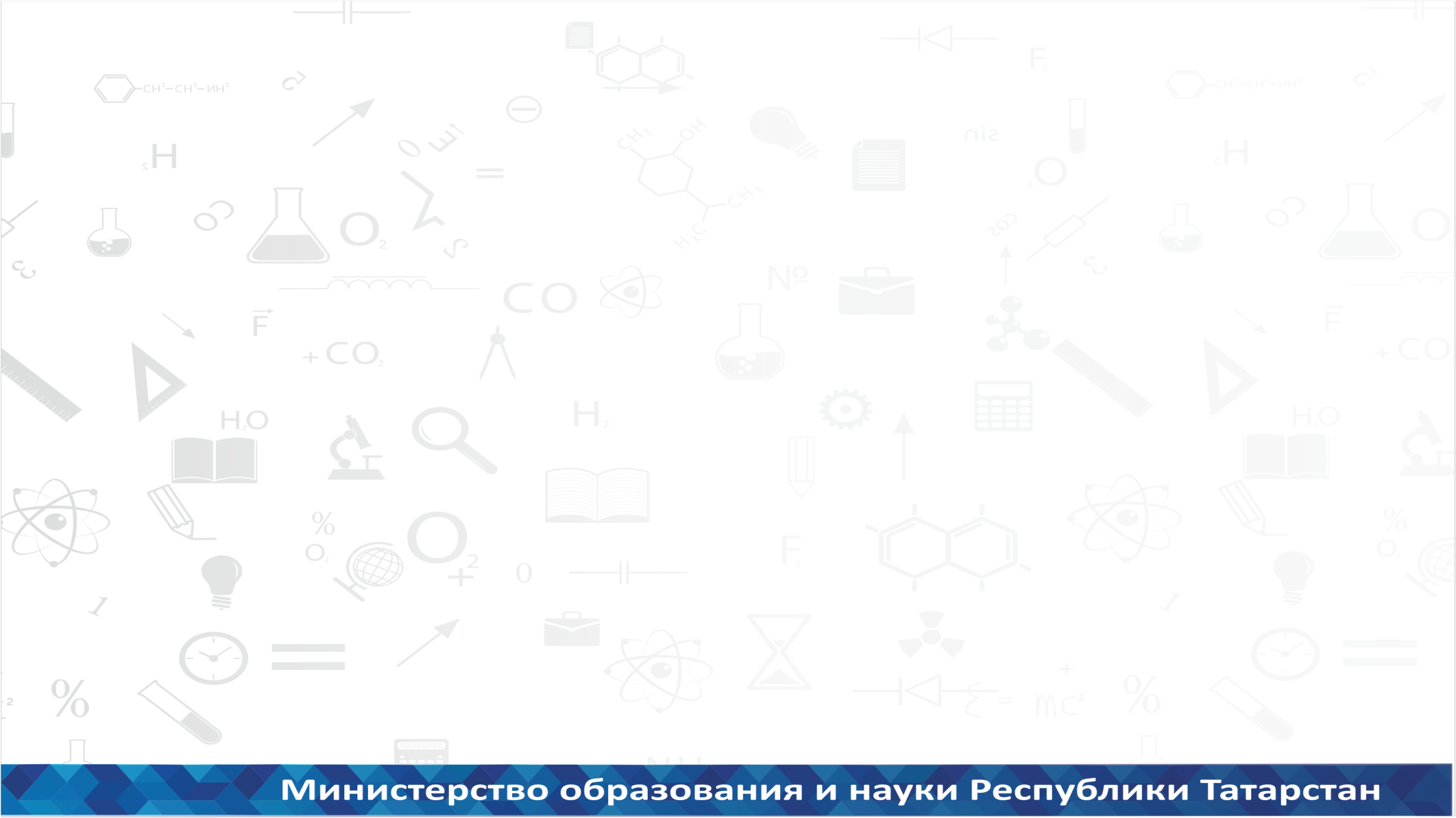 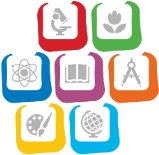 Сроки рассмотрения апелляций
Министерство образования и науки Республики Татарстан
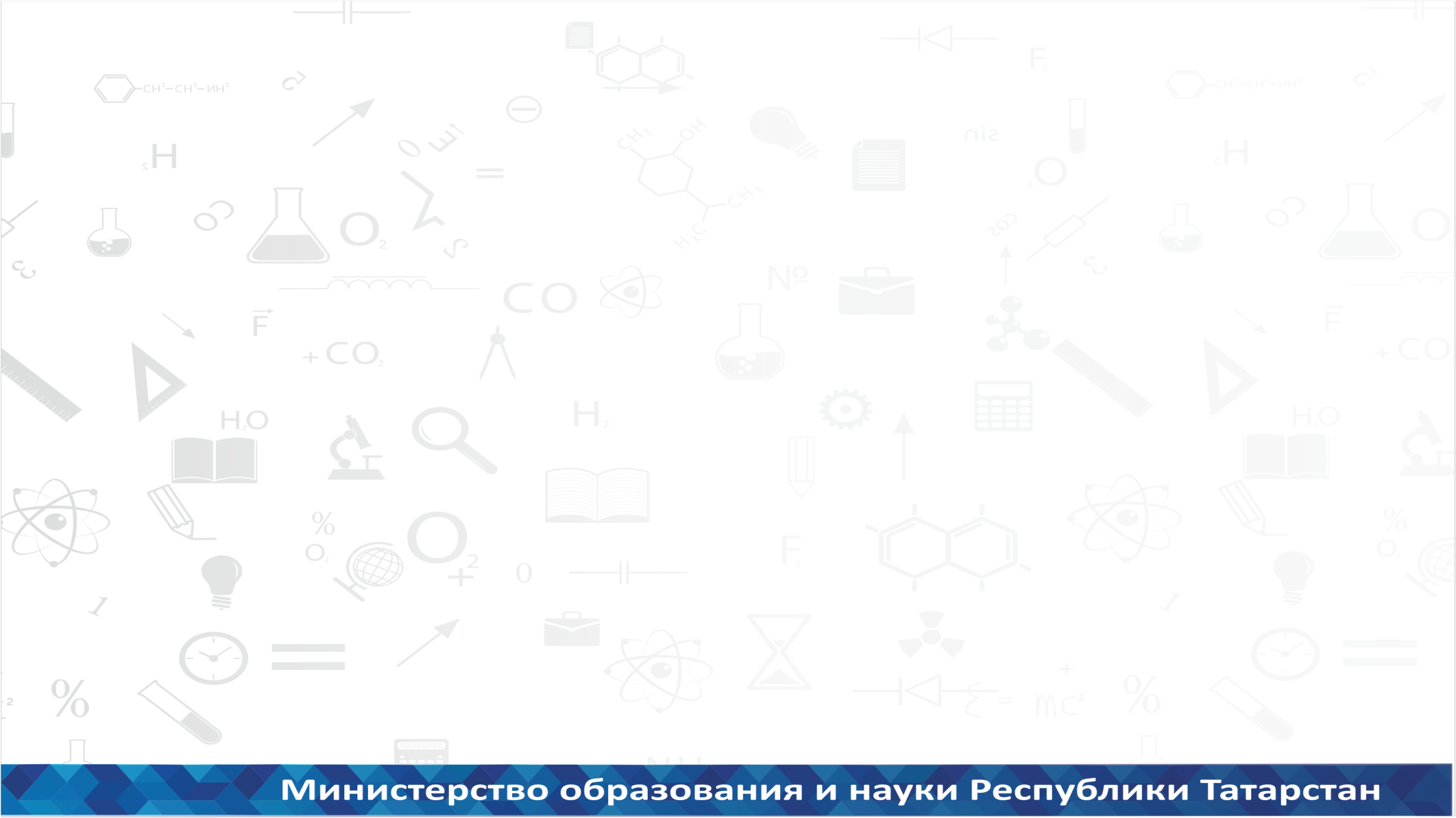 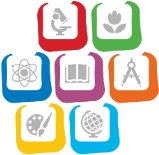 Решение КК
По итогам рассмотрения апелляции КК принимает решение
И
ИЛИ
Баллы могут увеличиться
Баллы могут уменьшиться
Министерство образования и науки Республики Татарстан
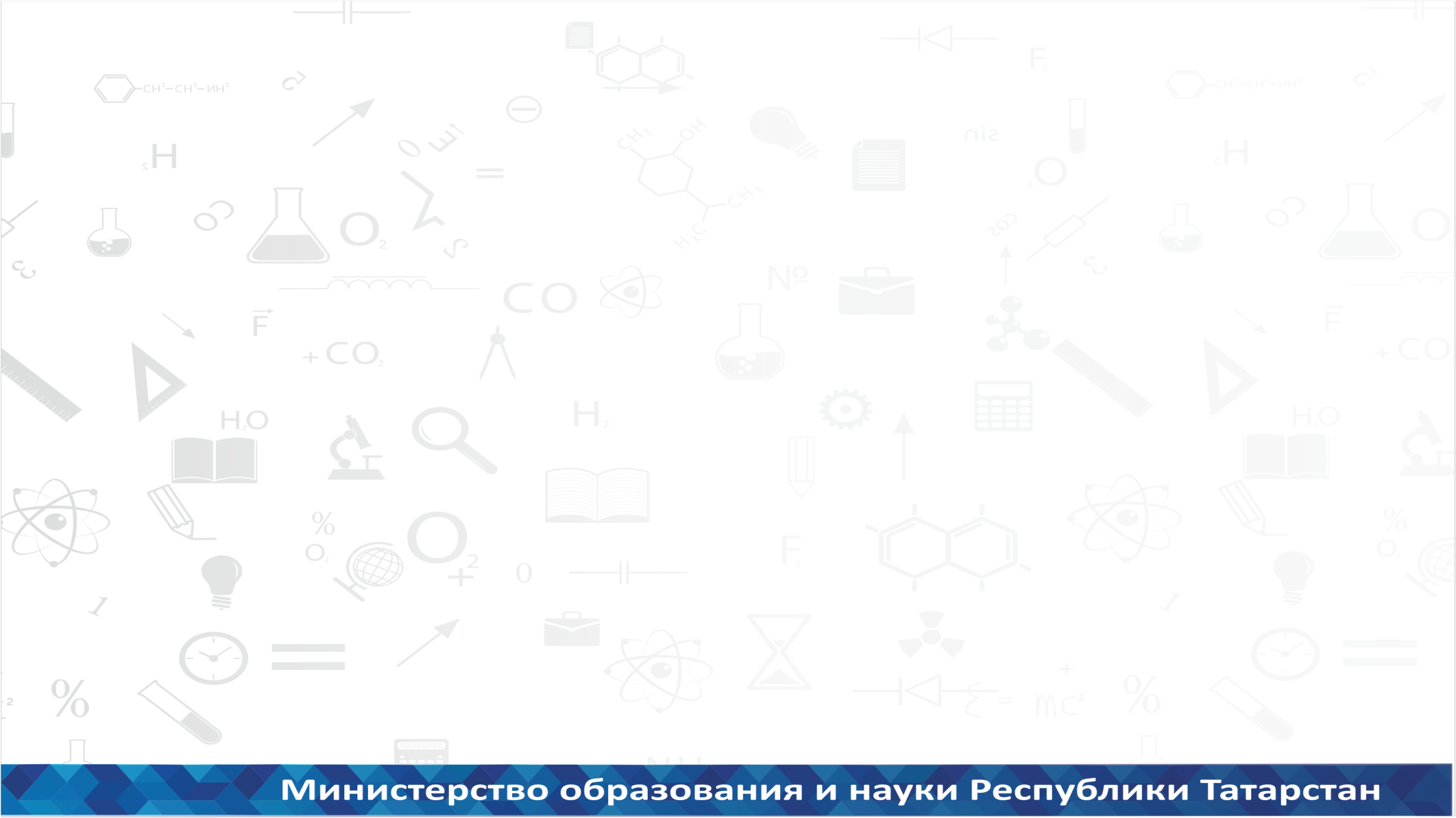 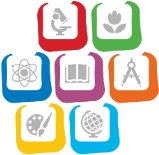 Изменение сведений в РИС
Поступило – 36 заявлений
1. Ошибка школьного координатора - 7
(нет определенного предмета по выбору):
Менделеевский, Альметьевский районы
2. Изменения с связи с выбором вуза - 19
3.Заболевание выпускника в период написания заявления - 10

Письмо Рособрнадзора от 05.02.2016 № 02-38
 « …основанием для внесения изменений  в РИС может являться изменение учебного предмета при наличии у участника ГИА уважительных причин (болезни или иных обстоятельств, подтвержденных документально)…»
!
17
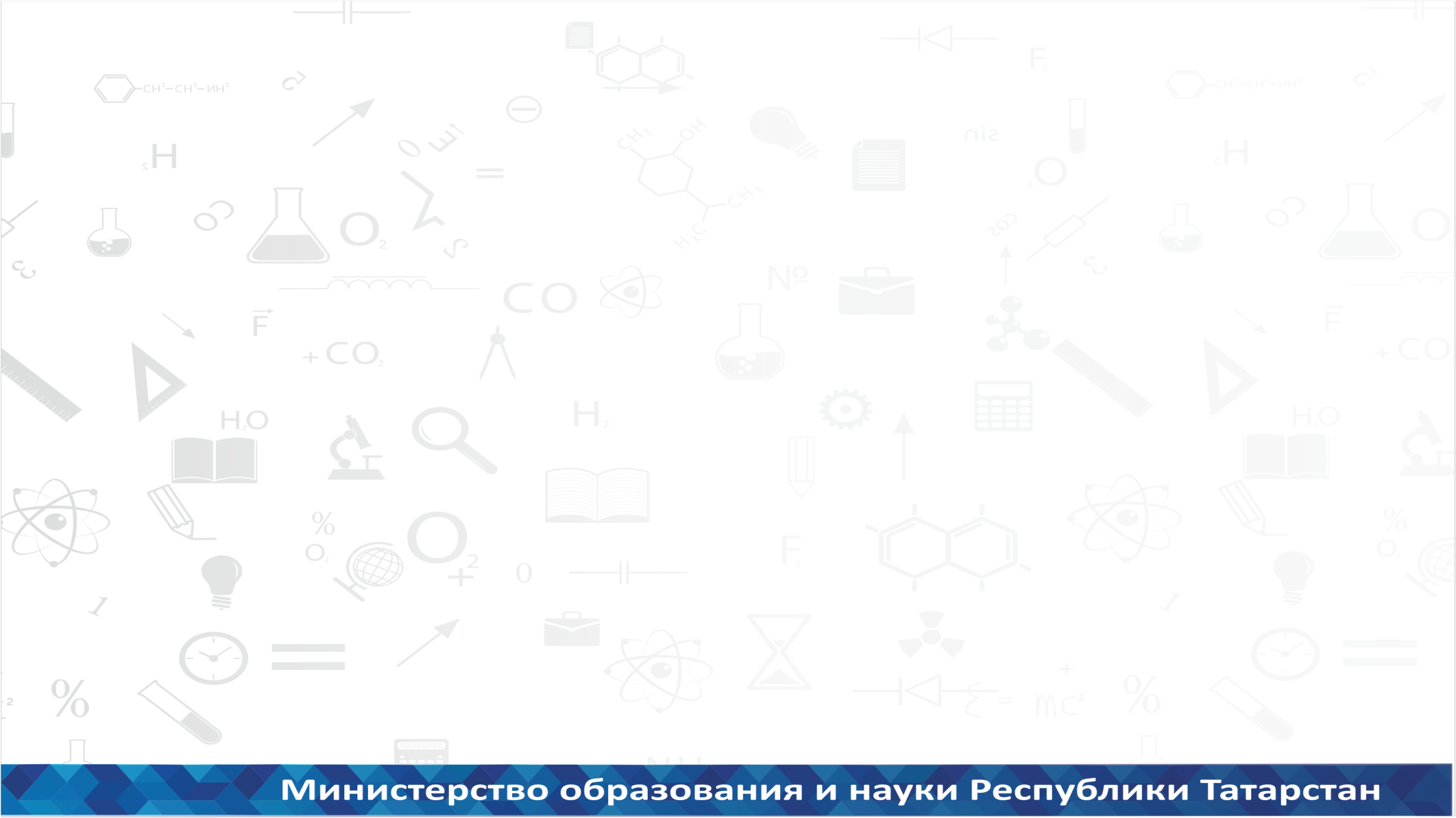 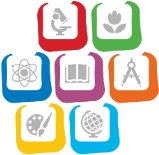 Реализация Плана мероприятий («дорожной карты») 
«Изменения в отраслях социальной сферы, направленные на повышение эффективности образования и науки»
18
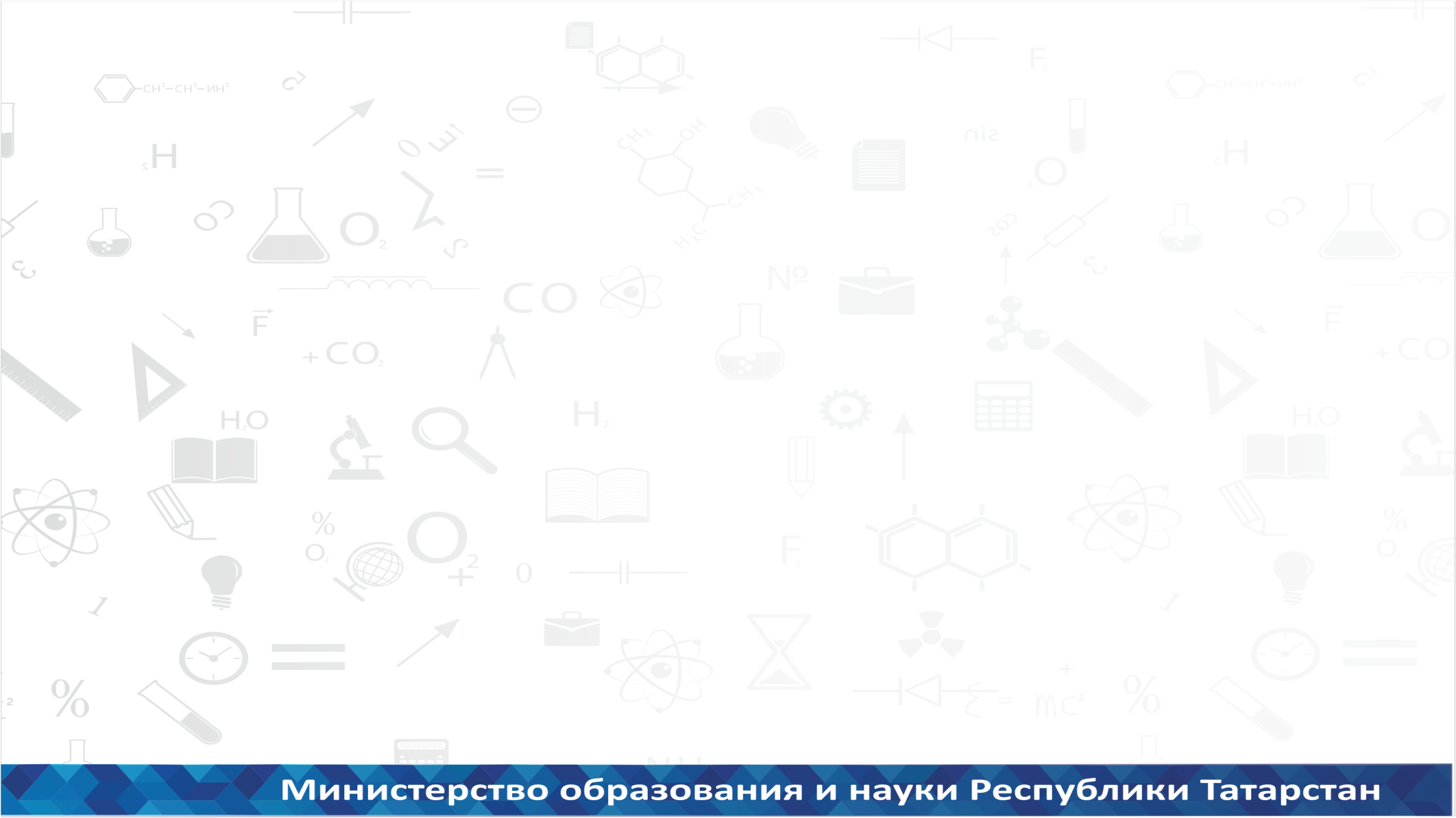 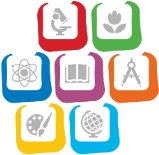 Малокомплектные средние школы
19
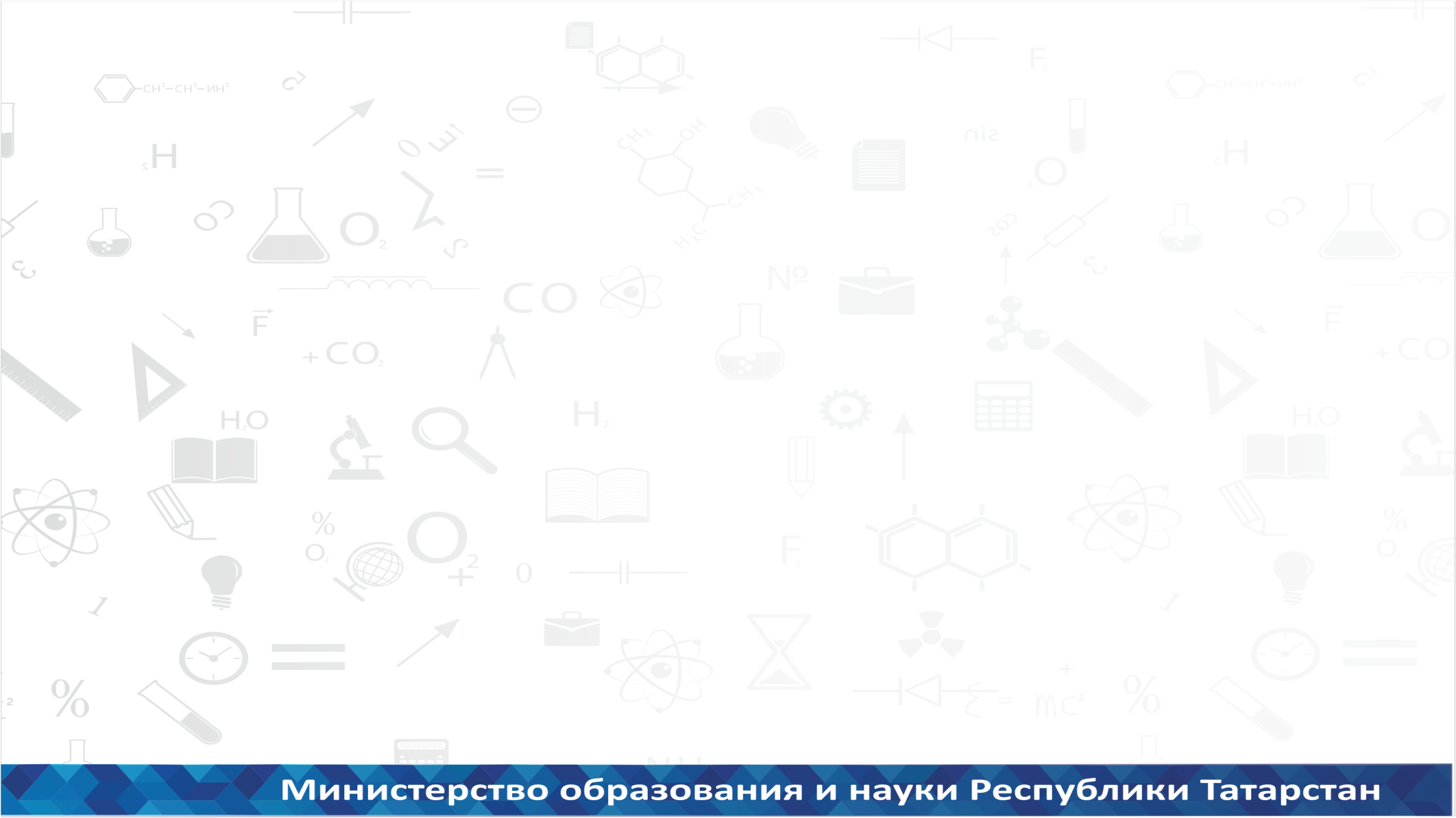 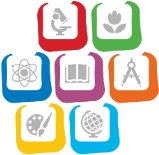 Реализация Плана мероприятий («дорожной карты») в муниципальных образованиях по средним малокомплектным школам
Количество малокомплектных средних школ (юридических лиц) по РТ – 45, филиалов -1
На начало 2016-2017 учебного года планируется:
20
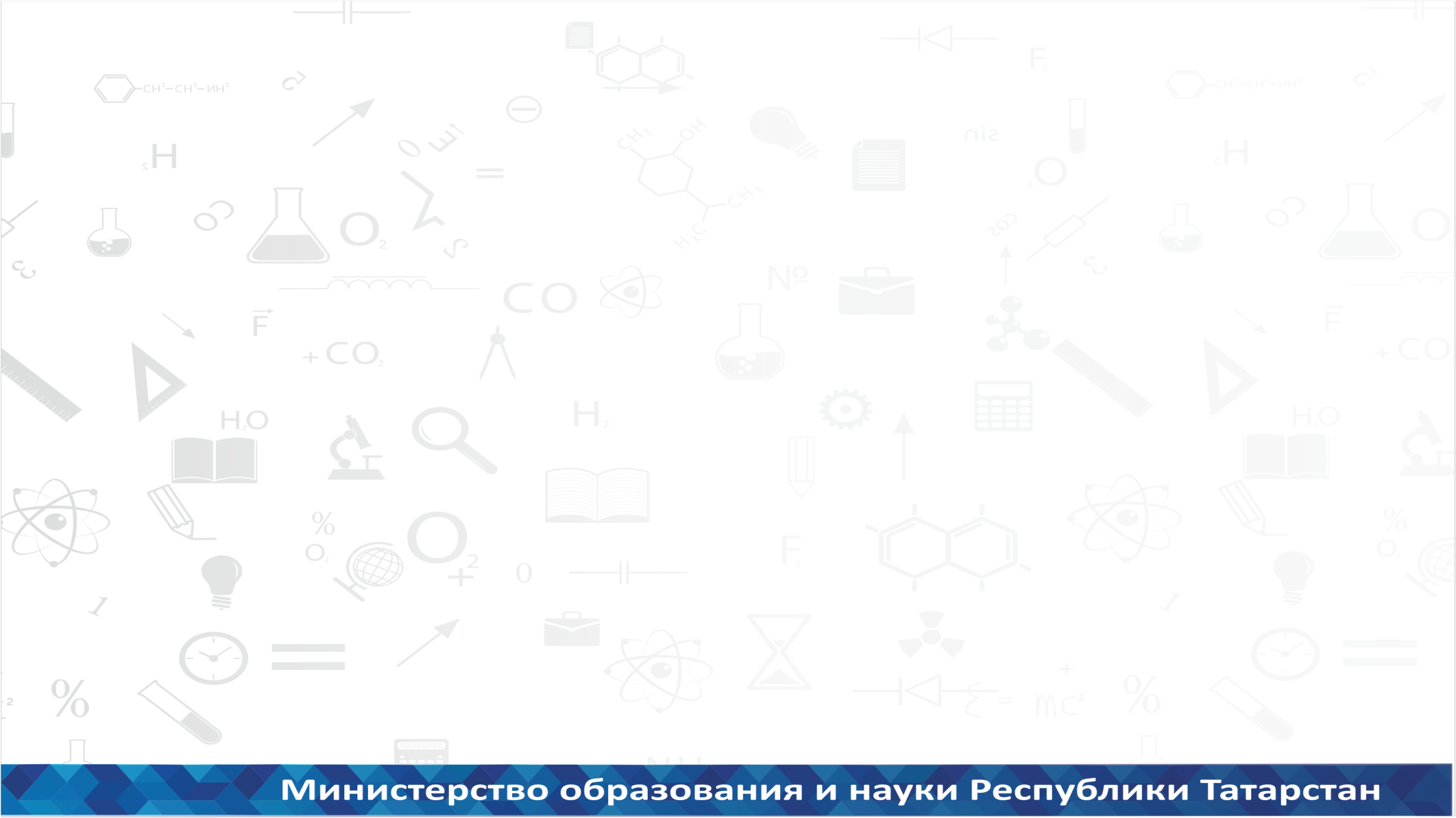 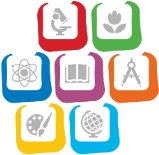 Реализация Плана мероприятий («дорожной карты») в муниципальных образованиях по средним малокомплектным школам
Количество малокомплектных средних школ (юридических лиц) по РТ – 45, филиалов - 1
На начало 2016-2017 учебного года планируется:
21
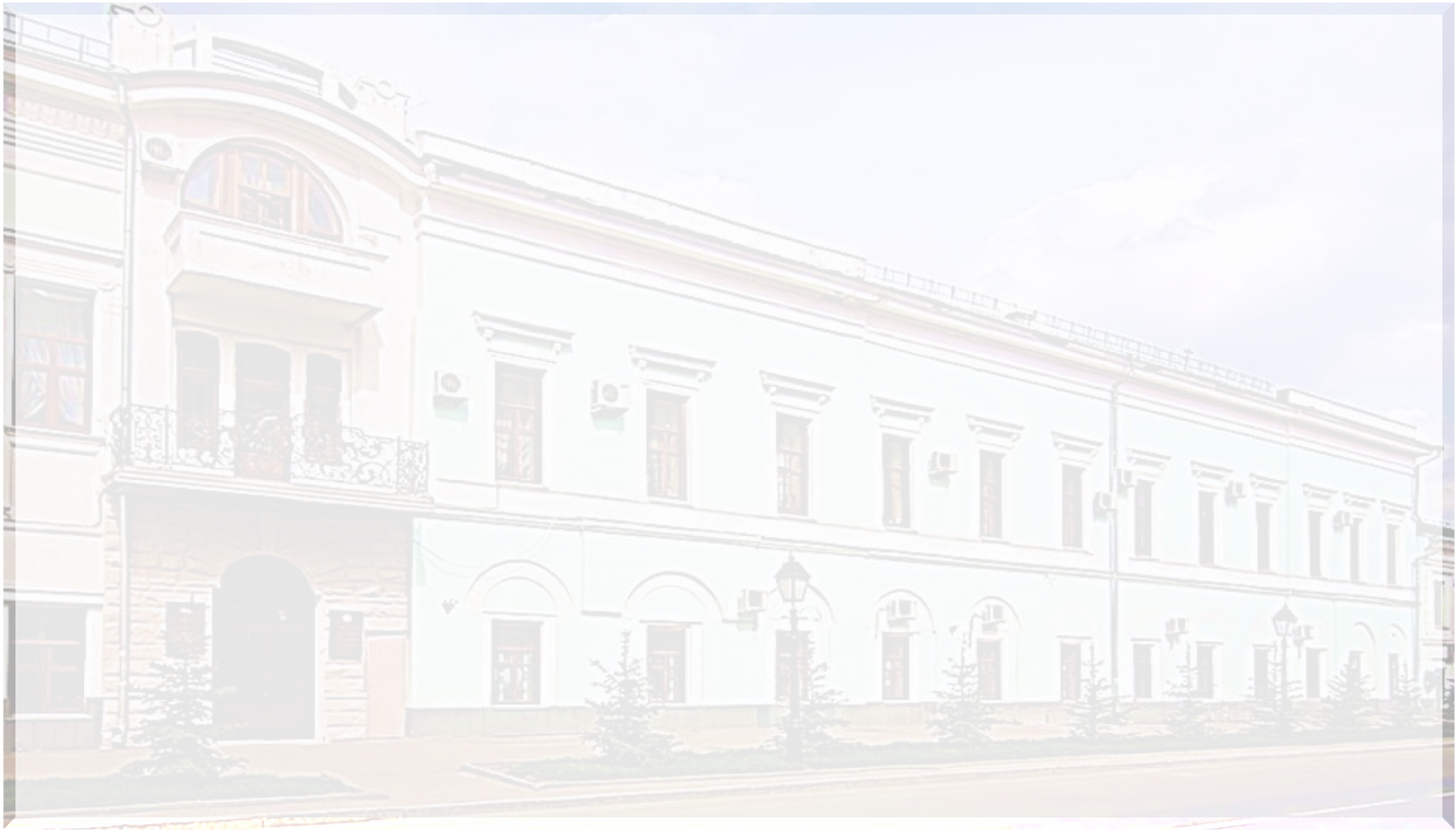 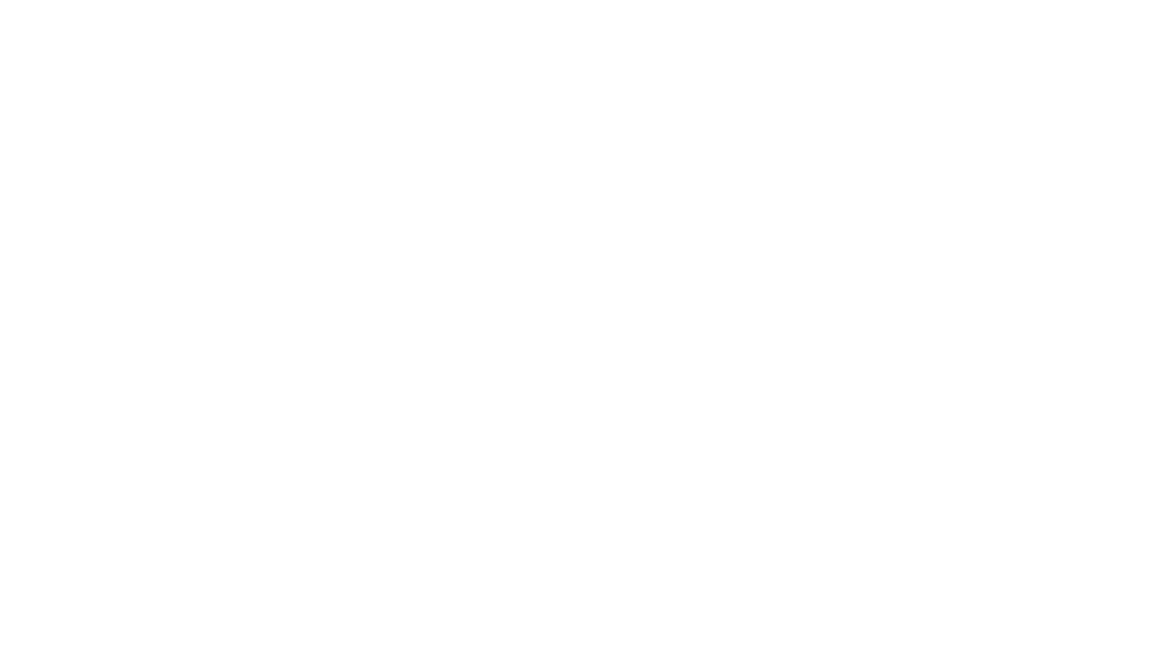 СПАСИБО ЗА ВНИМАНИЕ!